Energie, où allons nous? Quelques repères…
Conférence Bernard Maillard
Mars 2023
1
Électricité, des rubans et des pointes
Courbe de consommation, variations quotidiennes (moins de 1 à 2) et saisonnières (de 1 à 3) 
https://www.rte-france.com/eco2mix/la-consommation-delectricite-en-france
Sensibilité l’hiver, diminution de la température extérieure de un degré, 2400 MW de puissance appelée en plus sur toute la France
Minimum de 29 956 MW en été et maximum de 87 025 MW en hiver en 2022
Puissance maximale le 8 février 2012 à 19h de 102 098 MW

Équilibre en temps réel entre demande et production, piloté par la stabilité  de la fréquence électrique de 50 HZ
Energie où allons-nous ? Quelques repères- Bernard Maillard   9 mars 2023
2
[Speaker Notes: Nécessité de l’isolation thermique des bâtiments (en hiver – 1 degré, consommation + 2400 MW), importance de la maîtrise de la consommation et de l’effacement des pointes, prévoir le développement des véhicules électriques avec stockage batteries locales dont l’effet peut être neutre

Penetration croissante de l’électricité dans l’économie, mais maitre de la consomamtion énergétique, conduit à stabilisation de la demande en électrique, . On n’est plus sur des taux de croissance à deux chifrfres, meme pas à un chiffre. En Franc et en Europe

Le monde sur un demi siecle, de 1973 à maintenant, , la population mondiale a pratiquement  doublé en passant de 4 à 8  milliards d’habitant. La demande en énergie a égalment un peu plus que doublé. 
La demande en électricité a quant à elle été multipliée par 4, illustrant la pénétration croissante de l’électricité dans l’économie mondiale. 

La demande en électricité de la Chine en 2017 , 6302 TWh, avec 1,4 milliards d’habitants, dépassaient la demande mondiale d’électricité de 1973 Alors que la popualtion mondiale était de de 3milliards 900 millions d’ahbitants. 



Compteur Linky, présent dans 35 millions de points de consommation en France, permet de connaitre précisément sa consommation, de savoir la modérer, d’éviter tout gaspillage]
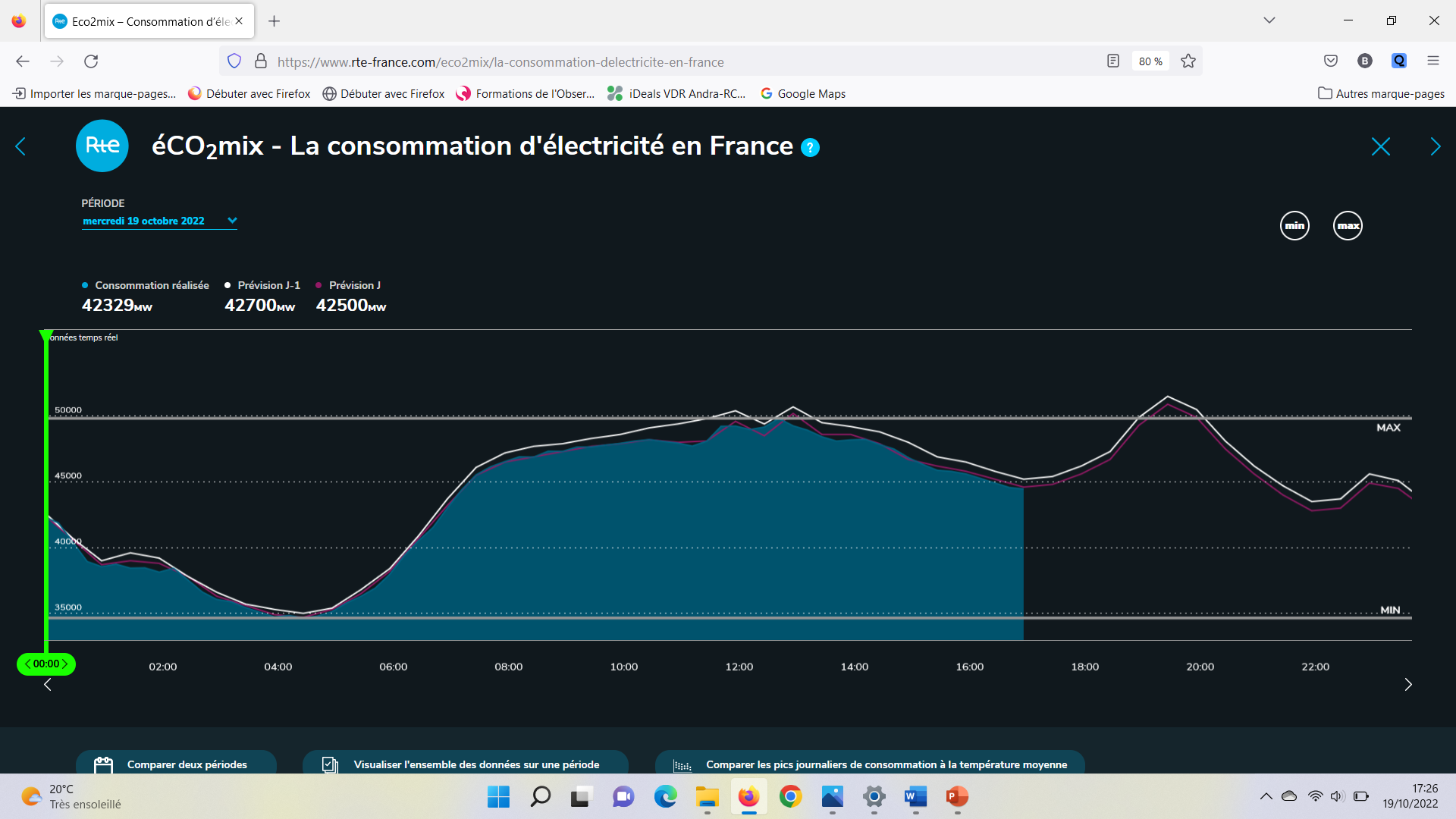 Enjeux et repéres énergétiques - électricité et nucléaire - Bernard Maillard  19 octobre 2022
3
Décroissance marquée en France ?
Enjeux et repéres énergétiques - électricité et nucléaire - Bernard Maillard  9 mars 2023
4
Bousculement géopolitique du monde
Enjeux et repéres énergétiques - électricité et nucléaire - Bernard Maillard  9 mars 2023
5
Une conjoncture spécifique en 2022 ?
France, baisse de -1,7 % de la demande (459 TWh)  par rapport à 2021
En particulier industrie, chimie -12 %, métallurgie -10%, sidérurgie – 8%
Union Européenne, baisse de – 3,5 %

Afrique et Russie, +1,5 %
US et Chine, + 2,6 % 

La demande de la Chine ( 8 400 TWh), deux fois celle des US (4320 TWh), trois fois celle de l’UE (2773 TWh), huit fois celle de la Russie (1015 TWh), et plus de dix fois celle de l’Afrique dans son ensemble (758 TWh)
Energie, où allons nous? Quelques repères…
 Bernard Maillard  9 mars 2023
6
Electricité, plus de 500 millions de clients connectés en temps réel
L’interconnexion électrique  ouvre l’Europe  à ses voisins, en Turquie, Ukraine et Maghreb, avec la même fréquence de 50 HZ de Tunis à Istamboul en passant par Athènes, Paris et autres, à la vitesse de la lumière
https://www.entsoe.eu/data/map/
Et la France bénéficie d’un positionnement géographique favorable
https://www.rte-france.com/eco2mix/les-echanges-commerciaux-aux-frontieres
	Exportations maximales en 2022 de 17352 MW le 23 décembre 2022 et de 17415 MW le 21 février 2019, maximum historique	
             Importations maximales de 15 836 MW le 19 novembre 2022
Energie où allons-nous ? Quelques repères- Bernard Maillard 
 9 mars 2023
7
[Speaker Notes: Dimension spatiale de l’électricité, mais aussi temporelle

Dans le temps réel à la vitesse de la lumiére, pas seulement de l’information, mais aussi de l’énergie,

Pas fait en un jour. Interconnexion electrique avant la deuxieme guerre mondiale éexistait déjà. Elle était tirée par les compagnies de chemins de fer qui disposaient de barrages dans le massif central . 

L’electrification rurale à la sortie de la deuxieme guerre mondiale a permis que chaque hameau et village de France dispose de l’alimentation électrique. 

L’interconnexion électrique entre pays eurepéennes s’est faite très tôt dans els années 60/70 avec des echanges entre compagnies d’électricité, et des particpations corisées entre uisnes de productionN  de pays difféents, . Nous disposons de présnce en Belgique d’EDF qui date de ces années là. Réciproquement, EDF a développé dans les années 70/80 des contrats d’allocation de de production adossés à des centrales françaises. Electricité de Laufenbourg, Gourpement d’électriciens suisses CNP, EnBW, Electrabel, ont été ou le sont encore partenaires dans une douzaine de  réacteurs du parc français. 


Échelle de temps immédiate, à des temps tres long, des barrages centenaires. Les usines de productions d’électicité sont investissements lourds, les réseaux d’électrcité sont des infrastructures lourdes et vitales pour la population, pour léconomue. 

Entre 1973 et 2020 alors que la population faisait moins que doubler, la demande en énergie a doublé, et celle en électricité été multiplié par plus de 4 La demande en électricité de la Chine dépasse aujourd’hui celle du monde en 1973. 

La seule demande en électicité de la Chine en 2017 a dépassé la demande mondiale d’électricité dans le monde en 1973, 6000 Milliards de kWh 

 . Une très forte inégalité à travaer le monde .  En Europe et Russie , autour de 5 à 7 MWh par habitant, avec une Chine qui en est très proche des 5 MWh par habitant

Entre 10 et 15 Mwh par habitant aux US et Canada

L’Inde 1 Mwh, encore loin de al Chine, pourtant à population équivalente, et le Nigeria  à 0,1 MWh, pourtant 8 eme exportateur mondial de pétrole. Rapport de 1 à 100 qui illustre le chemin qui nous reste à aprcourir, d’un coté pour etre plus sobres et efficaces, et de l’autre coté pour permettre le dévelooppement.]
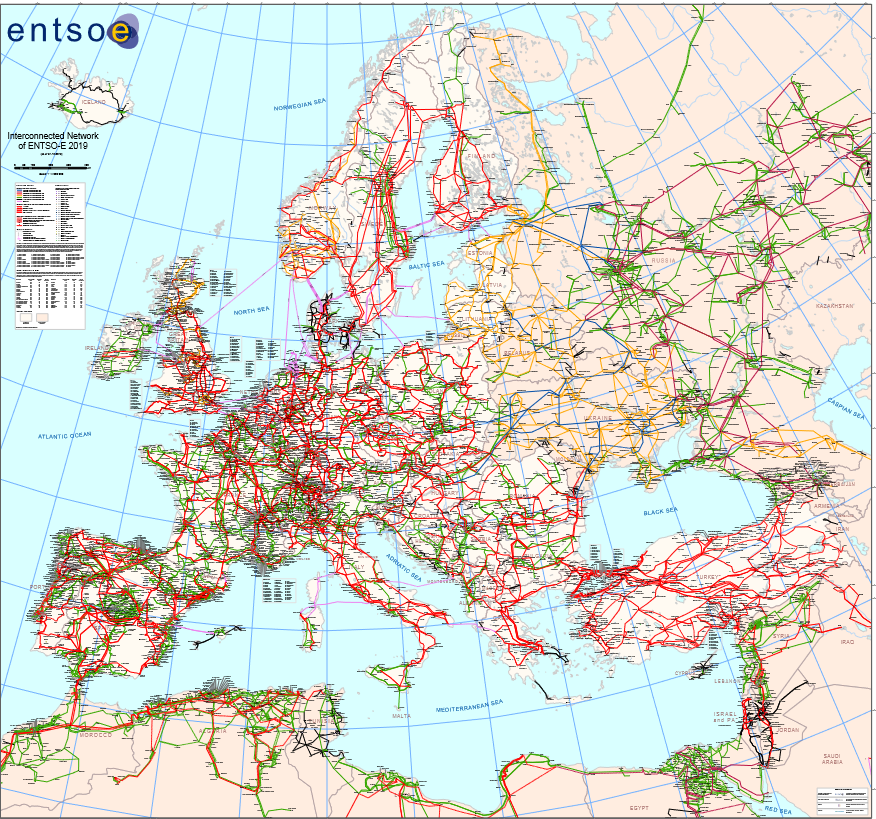 Enjeux et repéres énergétiques - électricité et nucléaire - Bernard Maillard  7 mars 2023
8
Enjeu de l’acceptation des ouvrages
Toute implantation industrielle exige une concertation avec population et territoire, pas seulement pour les industries à risques et les infrastructures
Pour l’électricité, l’acceptation concerne les usines de production d’électricité, comme les ouvrages de transport et de distribution
Multi usages de l’eau et débit réservé pour les rivières
Implantation foncière  ou maritime, et concertation avec agriculteurs ou pêcheurs
Intégration paysagère 
Risques industriels, tenue des barrages, risques nucléaires…
Enjeu de l’information et de la concertation, du contrôle par la puissance publique, des débats publics, des enquêtes publiques, des commissions locales d’information, des relations avec les élus de proximité…
Energie, où allons-nous? Quelques repères…
- Bernard Maillard 9 mars 2023
9
Sur le périmètre France, quelle production?
Bonne nouvelle, l’ électricité française est déjà quasi décarbonée, grâce au parc existant hydraulique et nucléaire (6g CO2/kWh pour hydraulique et nucléaire – 14g pour l’éolien – 55 g pour le solaire – 418g pour le gaz  et 1060g pour le charbon)
https://app.electricitymaps.com/map
France : 56 gCO2/kWH en 2022; 387 gCO2/kWH pour Allemagne
590 gCO2/kWh Asie – Pacifique ; 460 gCO2/kWh moyenne monde 2022
Diversité en France de la production d’électricité
https://www.rte-france.com/eco2mix/la-production-delectricite-par-filiere
Energie où allons-nous ? Quelques repères- 
Bernard Maillard   9 mars 2023
10
[Speaker Notes: Pour mémoire, priorité à la lutte contre l’effet de serre climatique : deux sources majeures d’émission de gaz carbonique en France, le transport et le logement/tertiaire



La production d’électricité dans le monde c’est  deux tiers  des énergies fossiles, la première source de production d’électricité &étant lencore le charbon. 

La Chine est le premier producteur mondial de charbon et premier improtateur de charbon. 

A noter que la consommation par habitant de la France et de l’Allemagne sont tres proches, 7 Mwh par habitant. Mais facteur 5 dans leurs émissions respectives de CO2 induite par la prodcution d’électricité]
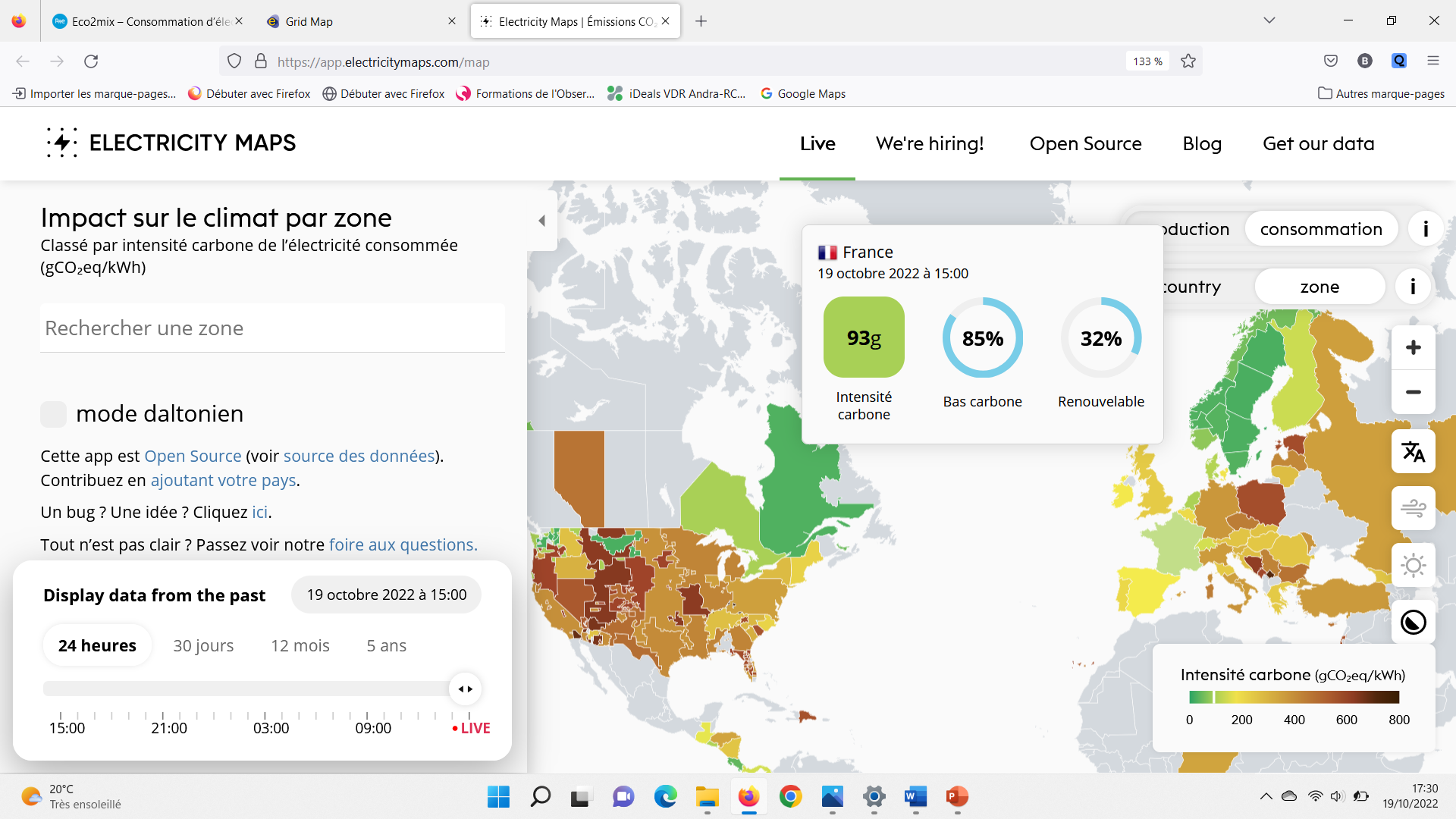 Enjeux et repéres énergétiques - électricité et nucléaire - Bernard Maillard  19 octobre 2022
11
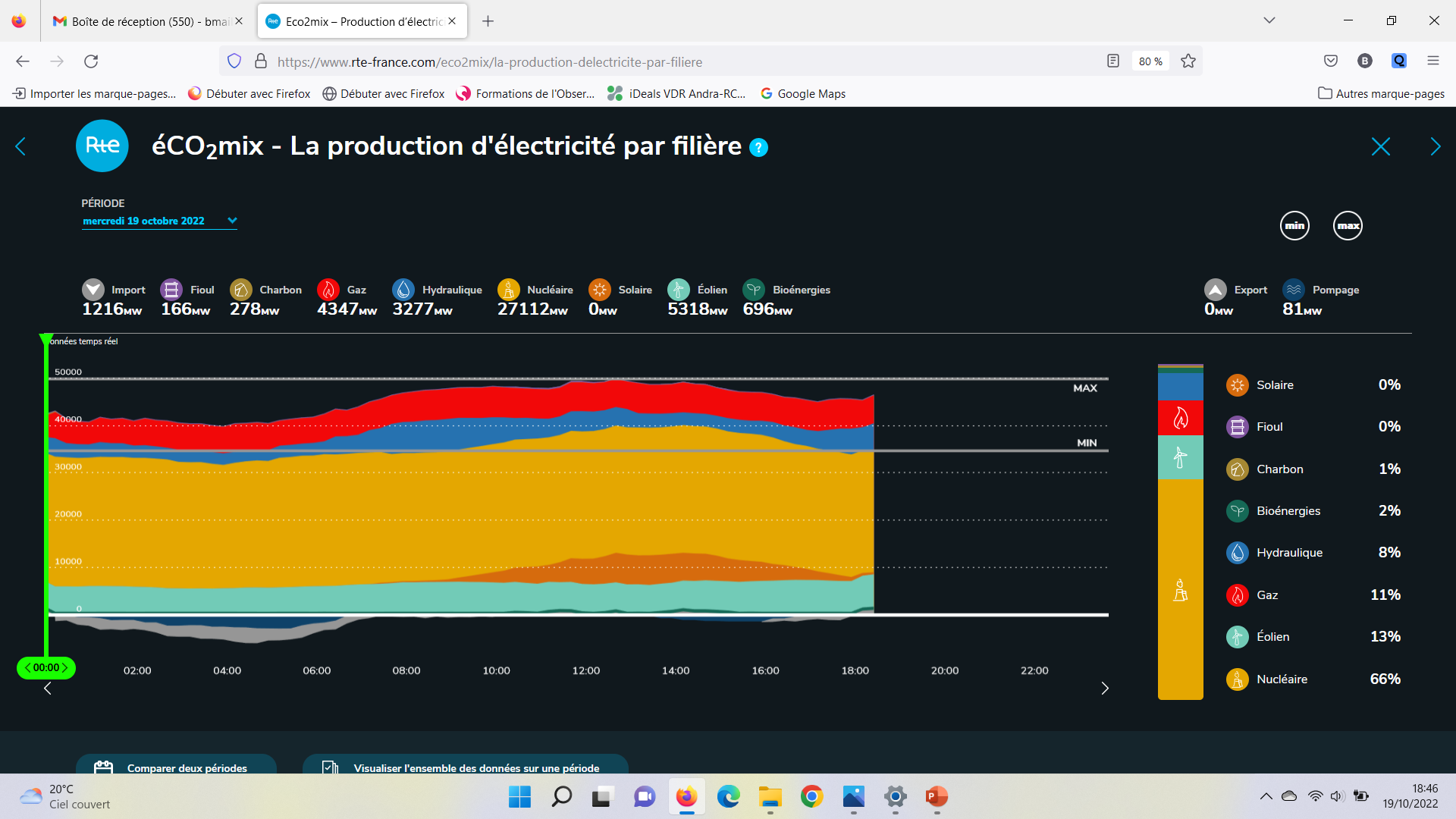 Enjeux et repéres énergétiques - électricité et nucléaire - Bernard Maillard  19 octobre 2022
12
Renouvelable, où en sommes nous  ?
Nouveau renouvelable, éolien ( 38 Twh en 2022, 9% ) et solaire (19 TWh en 2022, 4%), intermittent (facteur de charge de l’éolien en 2022 de 21,6%)
Requiert des moyens de production ou de stockage pilotables complémentaires 
Opportunité d’une production plus locale et diversifiée 
Nouvelle architecture et renforcement des réseaux électriques
Nouveau Renouvelable soutenu: (cf délibération CRE 2022 – 202)
éolien terrestre : 92,9: euros le MWh - éolien maritime: 166 euros le MWh, 
solaire : 236,7 euros le MWh , 
Baisse des coûts ces dernières années, mais forte dépendance au coût acier, béton, composants importés , qui, par le volume engagé, peut faire perdre sa rentabilité
Investissements très importants en volume ( 800 Milliards d’euros annoncés à investir en Europe dans l’éolien maritime – 317 GW en 2050) 
Appétence des investisseurs internationaux mais domaine hyper régulé
Energie où allons-nous ? Quelques repères- …
Bernard Maillard   9 mars 2023
13
[Speaker Notes: Plusieurs centaines de millards de d’euors e,n Europe pour el réseau
Cf délibération CRE 2022 – 202 
https://www.cre.fr/Documents/Deliberations/Decision/evaluation-des-charges-de-service-public-de-l-energie-pour-2023

Pour les invesitissements dans l’off shore,  800 Milliards d’euro en Europe, qui restent à réalsier, cf dossier maître d’ouvrage projet Eolien Oléron)

Risque pour les inbesisseurs, regulatoire campagnes de soutine mediatiques]
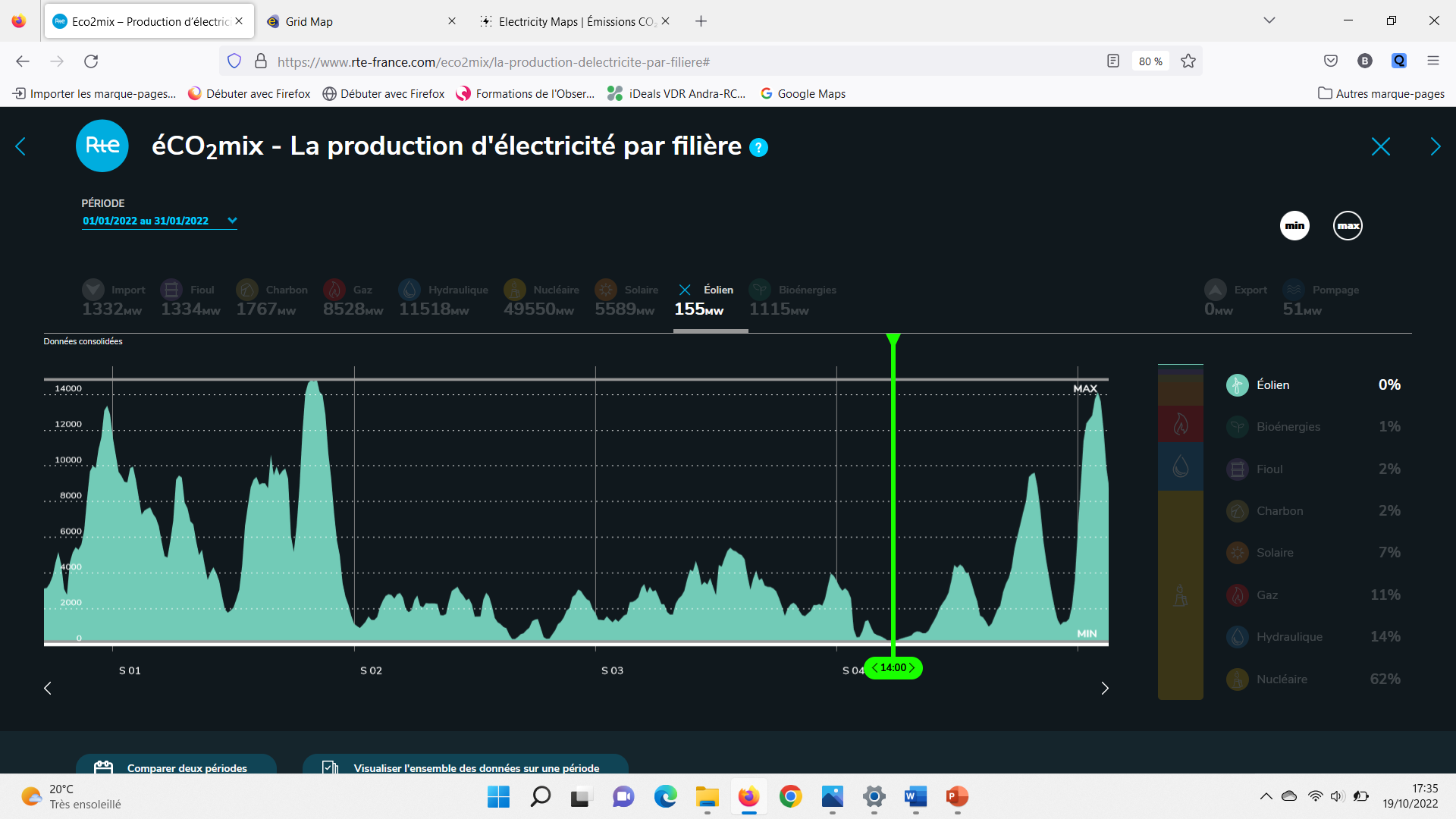 Enjeux et repéres énergétiques - électricité et nucléaire - Bernard Maillard  19 octobre 2022
14
Hydraulique, atout important
Hydraulique, fil de l’eau. Intermittent, ou barrage, pilotable
Enjeu stratégique du pompage et du stockage
Forte sensibilité au climat, régimes de sécheresses et de grandes pluies (11% de la production totale France en 2022 mais baisse de 67,8 TWh en 2018 à 49,6 Twh en 2022, production la plus faible depuis 1976)
Enjeu de sûreté hydraulique, tenue des barrages et débit dans les rivières et fleuves
Faible dépendance au coût des matières premières sauf pour le nouvel hydraulique, limité en France, quelques STEP possibles
Energie où allons-nous ? Quelques repères- 
Bernard Maillard    9 mars 2023
15
[Speaker Notes: Enjeu du renouvellement des concessions hydrauliques, les barrages étant propriété de l’Etat ou des collectivités territorales

Enjeu pour la sureté du systéme Cf
https://eepublicdownloads.entsoe.eu/clean-documents/pre2015/publications/ce/otherreports/Final-Report-20070130.pdf


Certains barrages sont centenaires]
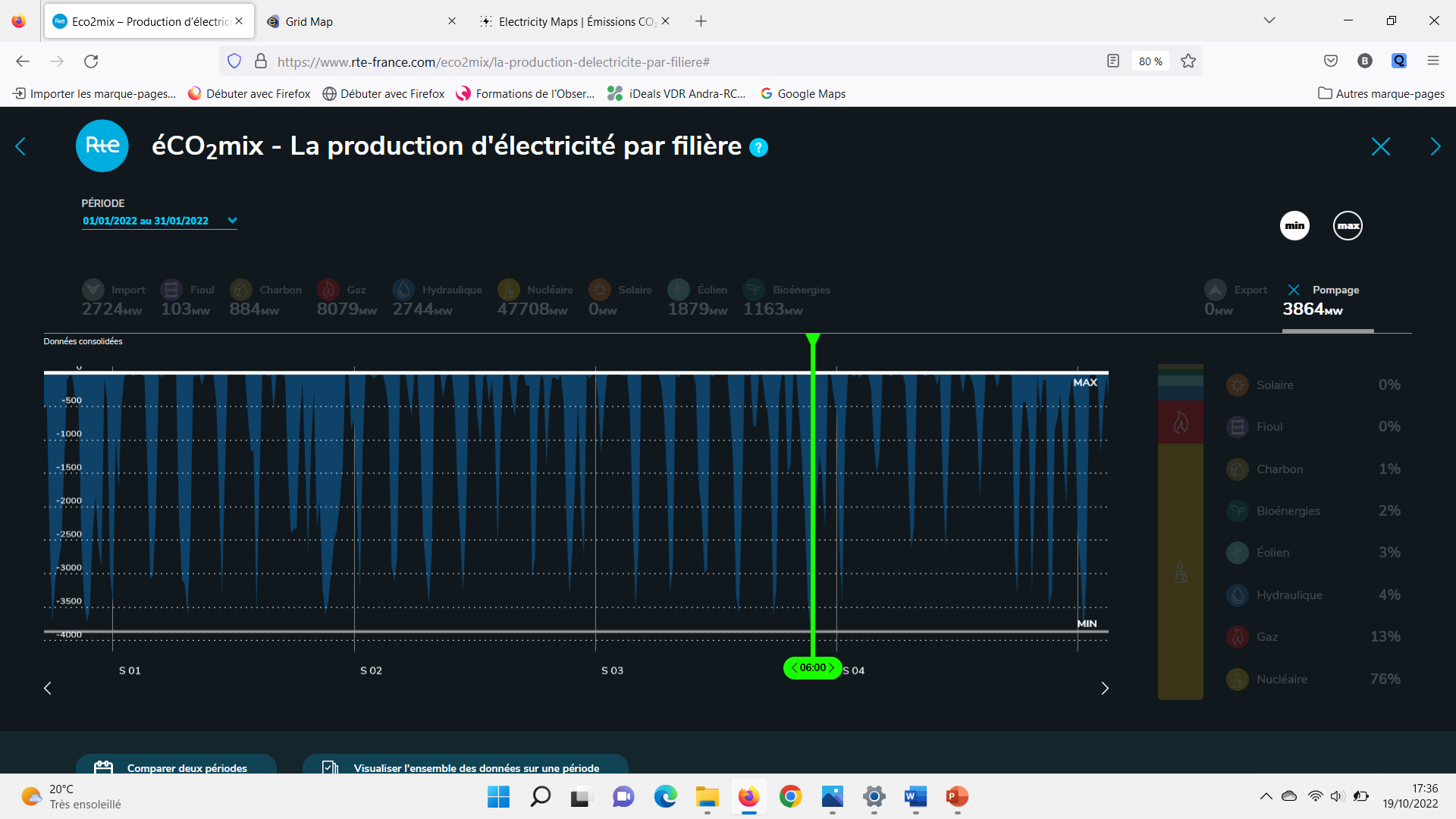 Enjeux et repéres énergétiques - électricité et nucléaire - Bernard Maillard  19 octobre 2022
16
Gaz, cœur du pilotable ou seulement pointe?
Indispensable pilotable pour répondre à la demande en électricité si pas de vent, pas de soleil, peu d’hydraulique, et, peu ou pas de nucléaire….
En régime anticyclonique, attention aux vagues de froid sur plusieurs jours et nuits sur toute l’Europe de l’Ouest, le gaz demeure à ce stade nécessaire à l’Europe
Europe dépendante, malgré gisements de la Norvège, en Méditerranée et autres donc un enjeu géostratégique
Énergie carbonée, non neutre pour l’effet de serre climatique
Marginal mais utile dans la production d’électricité en France, quelques pour cent, pour la pointe ou la semi-base, en base et semi base dans les pays n’ayant pas de nucléaire. 10% en 2022, 44,1 TWh
Energie où allons-nous ? Quelques repères…
Bernard Maillard   9 mars 2023
17
[Speaker Notes: Gas de schiste refusé en Europe mais importé d’US!

Le gaz était un facteur géopolitique de la guerre en Syrie, refus de la traversée du gazoduc venant du Quatar, conflit dans l’exploitation des importants gisements de Méditerranée]
Nucléaire dans le monde
422 réacteurs industriels de production d’électricité en exploitation à travers le monde
Amérique du Nord, Asie, Europe
Présence encore limitée en Afrique (Afrique du Sud) et en Amérique latine ( Argentine, Brésil)
https://pris.iaea.org/pris/
56 réacteurs en construction
Dont 18 réacteurs en Chine, 8 en Inde, 4 en Russie, … 2 aux US, 1 en France, … Nouveaux pays entrants: Emirats Arabes Unis, Bangladesh, Egypte, Biélorussie…une trentaine en potentiel ??? + Propulsion navale civile…
Energie où allons-nous ? Quelques repères…
Bernard Maillard   9 mars 2023
18
[Speaker Notes: Le monde ne peut pas se permettre un nouveau Tchernobyl ou Fukushima
Role AIEA, gouvernemental WANO, évaluation croissée entre pairs , dans une communauté mondiale, mise en place après Tchernobyl, 

Séparation nucléaire civil et militaire

Propulsion navale civile déjà en Russie, projets aux US (cf Bill Gates qui s’y intéresse)



Réacteurs de troisième génération ( sûreté renforcée et absence d’impact durable pour population et territoire ) 
Grande puissance ( type EPR Taishan 12 , OEL 3, Fla3, Hinckley Point C) et petits réacteurs (SMR type Nuward issus de la propulsion navale et autres innovations)]
Enjeu premier de la sûreté nucléaire
Energie très concentrée, contrepartie, sûreté nucléaire  en priorité une 

Concerne l’ensemble du cycle du combustible nucléaire, y compris pour le traitement ultime des déchets nucléaires
Dépose de la demande de création de CIGEO le 16 janvier 2023

Triple exigence. 
Stabilité institutionnelle, gouvernance publique engagée sur le long terme
Capacité scientifique et compétence industrielle
Et responsabilité première de l’exploitant nucléaire, sous le contrôle étroit de l’Autorité de Sûreté et des Pouvoirs Publics
Energie où allons-nous ? Quelques repères…
Bernard Maillard  9 mars 2023
19
[Speaker Notes: Gouvenance publique, un démarche deengagement pluriannuel, territoire engage sur plusierus siéelce,s concernent le niveai loacal terriorei d’accueil, les élus et les partenaires sociao économqies, le national, 
( exemple Flamanville 12, sur quelques dizaines d’ha, alimentation en électricité de Bretagne et Normandie réunies) 



sûreté en priorité une, de la conception à l’exploitation, puis à la déconstruction, conditionne performance, transparence et acceptabilité durable
 en compte du retour d’expérience de Three Mile Island aux US ( 1979 – interface homme machine et prise en compte de l’erreur humaine), de Tchernobyl en Ukraine en 1986 ( valorisation de la place de l’homme et culture de sûreté) , et de Fukushima au Japon en 2011 ( prise en compte des agressions naturelles exceptionnelles)]
le nucléaire, un atout pour l’Europe ?
En Europe, nucléaire présent dans 16 pays, Allemagne, Belgique, Bulgarie, Espagne, Finlande, France, Hongrie, Pays-Bas, Roumanie, Royaume-Uni, Slovaquie, Slovénie, Suède, Suisse, République Tchèque, Ukraine
Situation très contrastée entre pays (arrêt en Belgique de Tihange 2- 1000 MW 1/2/23 – couplage Mochovce 3- 400 MW  en Slovaquie le 31/1/23)
Taxonomie exclut usines du combustible et sites de stockage ultime des déchets

Prolongement de la durée d’exploitation des réacteurs existants 
50 à 60 ans en France, revue de conformité et augmentation du niveau de sûreté tous les dix ans, prise en compte pour l’ensemble du parc d’un objectif de sûreté au plus près des nouveaux réacteurs 
Arrêt prématuré en 2020 de Fessemheim (1800 MW) sur décision des Pouvoirs Publics. Manque à gagner sur 20 ans – 12 TWh par an
80 ans aux US
Energie où allons-nous ? Quelques repères…
Bernard Maillard  9 mars 2023
20
[Speaker Notes: Des pays qui continuent, finlande, Suede , Slovaquie, Pays bas,  France
Qui renoncent, ou ont renoncé, Italie,  Belgique, Espagne, Suisse, raison acceptation et compétitivité
Nouveaux pays entrants, Pologne? 
Ukraine est un pays en guerre



Nécessité de reprendre en France la PPE qui prévoit, après l’arrêt en 2020 de Fessemheim (1800 MW)  l’arrêt prématuré de 12 autres réacteurs
Aux Etats Unis, pour réacteurs similaires, autorisations à 80 ans déjà étudiés pour treize réacteurs
https://www.nrc.gov/reactors/operating/licensing/renewal/subsequent-license-renewal.html]
Le nucléaire, décarboné, est pilotable
Suivi de charge intégré à la conception sur le parc REP français
Contribution au réglage primaire de fréquence, au téléréglage sur plage de 10% de Pn, et à la variation de charge quotidienne
Exemple du WE du 14-15 janvier 2023 particulièrement venté
Consommation entre 44 300 MW et 60 394 MW, soit delta de 16 GW
Deux variations fortes de la production éolienne entre 7138 MW et 14839 MW, soit delta complémentaire de 7 GW 
Le solaire a varié de 0 à 5GW, d’où un besoin total de 28 GW sur 2 jours
Variations de l’hydraulique entre 4255 MW et 9759 MW, apport de 5,5 GW
Variations du nucléaire entre 31622 MW et 42 705 MW, apport de 11 GW
Balance import export de – 2152 MW à + 12 347 MW, soit apport de 14,5 GW
Energie où allons nous? Quelques repères
- Bernard Maillard  9 mars 2023
21
Compétitivité du nucléaire
Coût du nucléaire  Parc en exploitation : 42 euros le MWh, suivant  ARENH fixe entre 2012 et 2023 – coût complet (inclut déconstruction et déchets)
Faible disponibilité conjoncturelle nucléaire France en 2022 (54 %  contre 73 % sur la période 2015-2019)
Programmée (mises à niveau décennales pour passer les 40 ans  - cadence industrielle)
Impact Covid avec décalage des programmes d’arrêts 
Corrosion sous contrainte pour différents réacteurs dont les plus récents N4 et 1300 P’4
Production nucléaire 2022 de 279 TWh ( 430 TWh en 2005)
Déficit Import/Exportation d’électricité pour la première fois depuis 1980 ( 16,5 TWh pour un facture France de 7 Milliards d’euros ) - impact de 29 Meuros sur Ebitda EDF 
Nouveau nucléaire : Débat public EPR 2 du 27 octobre 2022 au 27 février 2023
3 paires EPR2 – Coût du Programme 51,7 Milliards d’euros 2020, hors coût de financement
Retard de Flamanville 3 (perte savoir faire industriel)  - couplage en 2024 ?
Energie où allons-nous ? Quelques repères-
 Bernard Maillard  9 mars 2023
22
[Speaker Notes: Cout intègre déconstruction et déchets  nucléaires 64,8 MEuro provisionnés cf p398
https://www.edf.fr/sites/groupe/files/2022-03/edf-urd-rapport-financier-annuel-2021-fr-v2.pdf

pour la part de production nucléaire (100 TWh) mise à disposition des concurrents d’EDF, + 20 Twh à 46,2 euro le MWh en 2022, prix et volume en cours d’actualisation pour 2023

surcoût EPR Flamanville 3, bénéficie du retour d’expérience de Taishan 1 et 2 en Chine, et de Olkiluoto 3 en Finlande désormais à pleine puissance. Débat Public EPR2 à partir du 27 octobre 2022 
Hinckley Point C , Référence du CFD (Contract for Difference) 92,50 £2012/MWh sur 35 ans


EPR 2 : cf dossier débat public à partir du 27 octobre 2022, pour 60 ans et plus de durée d’exploitation

Préserver diversification de l’origine d’approvisionnement de l’uranium (quelques pour cents sur le prix du MWh nucléaire) et la fermeture du cycle de combustible avec demain, la filière rapide (aberration de la décision d’arrêter la recherche sur le rapide et l’abandon du Programme Astrid)

La diversification d’approvisionnement est sur plusieurs continents, Afrique, mais aussi Asie, Océanie, Amérique]
DUREES DE CONSTRUCTION NUCLEAIRE
Durée de construction des réacteurs couplés sur le réseau électrique à travers le monde dans la période 2019 /2023 , couvrant la crise COVID : 
6,4 ans pour Chine / Pakistan, avec dix réacteurs couplés (dont 9,2 ans pour Taishan 2 et 9 ans pour un HTGR)
8,8 ans pour Corée/Emirats Arabes Unis avec 5 réacteurs  REP couplés
10,1 ans en Inde avec un réacteur couplé (eau lourde pressurisée)
10,5 ans pour Russie /Biélorussie avec 5 réacteurs REP couplés
26,3 ans pour les réacteurs en Europe, avec seulement deux réacteurs REP couplés, (36 ans Mochovce 3 et 16,6 ans pour OEL3) – moins de 17 ans ? pour Flamanville 3 si couplage avant décembre 2024 ?
  Et absence de couplage sur le continent américain.
Enjergie où allons nous? Quelques repères…
 Bernard Maillard  9 mars 2023
23
Et pour le consommateur final ???
Energie où allons-nous ? Quelques repères…
Bernard Maillard 9 mars 2023
24
Quel coût pour le consommateur final ?
Agir d’abord sur le besoin, le volume, consommation domestique, quelques milliers de kWh par an, soit quelques MWh par an
Un fer à repasser, puissance de un kW
Une machine à laver, puissance de quelques kW, attention à la durée des cycles…
Un chauffe eau, puissance de quelques KW, attention à durée des douches…
Une lampe, led, quelques W, des dizaines de lampes, des dizaines de W…
Un ordinateur en veille, quelques dizaines de W…. 24h sur 24? 

Adopter une température raisonnable, éteindre éclairage inutile, débrancher appareils en veille, décaler les machines de lavage aux heures creuses….
Energie où allons-nous ? Quelques repères…
Bernard Maillard   9 mars 2023
25
Composition de la facture
La facture pour le particulier se décompose en trois volets, un tiers environ chacun

L’énergie, avec liberté pour chacun, en France depuis 2008, de choisir son fournisseur d’énergie, et maintien de la possibilité de rester, pour les clients domestiques, au tarif réglementé. Au fournisseur de s’appuyer soit sur sa propre production, soit sur le marché d’électricité 

L’acheminement ( RTE pour le transport, les « autoroutes » d’électricité, et ENEDIS pour les « routes nationales, départementales et vicinales d’électricité »), payé suivant le principe du timbre poste. Incidence du prix de marché pour achats des pertes. Contribue aux investissements dans les réseaux 

Les taxes, dont contribution au service public de l’électricité, versée au budget public, et indexé sur les deux premiers volets…
Energie où allons-nous ? Quelques repères…
Bernard Maillard     9 mars 2023
26
[Speaker Notes: L’énergie
Dépendance au marché de gros de l’électricité
Tarif réglementé, pour ceux qui y restent, progressivement adossé au marché de gros de l’électricité pour « ouvrir à la concurrence »
L’acheminement
exigence faite à RTE et à ENEDIS de s’approvisionner sur le marché de gros de l’électricité pour les pertes par effet Joule sur le réseau ( 30 TWh pour ENEDIS et 10 TWH pour RTE), pour « bénéficier des opportunités de marché »
Le tarif réglementé doit permettre de financer l’Investissement sur le réseau électrique pour introduire le développement massif du renouvelable intermittent aujourd’hui engagé
Les taxes comprennent notamment la CSPE la contribution  au service public de l’électricité, 22,5 euro par MWh reversée au budget public. 

A noter que le coût du soutien aux énergies renouvelables, financé par le budget public, dépend des prix de marchés de l’électricité, (soutien des ENR en métropole, +2,9 Meuro en 2021 et prévision de – 4,3 Meuro en 2022)
https://www.cre.fr/Documents/Deliberations/Decision/evaluation-des-charges-de-service-public-de-l-energie-pour-2023]
la facture pour le particulier a déjà subi une augmentation de 52%  entre 2010 et 2021
Facture (tout compris – énergie, acheminement et taxes) en France pour le particulier 
		 
194, 6 euros le Mwh en France en 2021 contre 128, 3 euros /Mwh en 2010, soit 52 % d’augmentation en une dizaine d’années, avant retour de l’inflation généralisée

La France qui se situait dans les pays les moins chers en 2010, se retrouve désormais parmi les nations européennes les plus chères pour le particulier

Elle se rapproche de  l’Allemagne, sans encore la dépasser, Allemagne qui a vu aussi ses prix augmenter, 237 euros le Mwh en 2010 et  319,3 euros le MWh en 2021

source Eurostat https://ec.europa.eu/eurostat/databrowser/view/ten00117/default/bar?lang=fr
Energie où allons-nous ? Quelques repères…
Bernard Maillard   9 mars 2023
27
Quel prix demain ?
Pour le marché, distinguer marché spot et marché long terme
Marché spot RTE, ajustement temps réel, faible volume, très variable
https://www.rte-france.com/eco2mix/les-donnees-de-marche
Distinguer « pointe », et « ruban »  dans marché moyen- long terme
Futures Cal 23, ruban pour l’année 2023, atteint en France sur le marché de gros de l’électricité plus de 1000 euros le MWh le 26 août 22, puis redécroit à 390 euros le MWh en décembre
Futures Cal 24 pour 2024 atteint un pic de 328 euros le MWh le 7 décembre 2022 pour redescendre autour de 160 euros le MWh….encore loin d’une base autour de 50 euros à 100 euros le MWh…encore loin, pour la France, de la réalité industrielle et économique ???
https://www.eex.com/en/market-data/power/futures#%7B%22snippetpicker%22%3A%22EEX%20French%20Power%20Futures%22%7D
Energie où allons-nous ? Quelques repères- 
Bernard Maillard  9 mars 2023
28
Enjeux et repéres énergétiques - électricité et nucléaire - Bernard Maillard  9 mars 2022
29
Quel prix demain ?
En janvier 2023, la Commission de régulation de l’Energie a proposé pour le premier février 2023, en se référant à l’impact du prix du gaz, à une hausse du niveau moyen des tarifs réglementés d’électricité de + 99,22 % TTC par rapport aux tarifs en vigueur depuis le 1er février
Le Gouvernent fixe la hausse des tarifs réglementés  à +15% TTC au 1er février 2023 et fixe un « bouclier tarifaire » à 280 euros le MWh pour la part énergie pour les artisans et TPE et un « armortisseur » pour les PME
Avec 87 fournisseurs déclarés , coût prévisionnel pour 2023 de  28 Milliards d’euros pour ce bouclier … sans empêcher que les factures augmentent brutalement dans un facteur 5 pour des artisans ou PME : exemples multiples passant sans préavis de 1800/2400 euros à plus de 9400 euros
https://malicorne.over-blog.com/2023/01/le-prix-totalement-excessif-a-280-euro-le-mwh-pour-les-artisans-et-peites-entreprises-en-france.html
Energie où allons-nous ? Quelques repères- 
Bernard Maillard  9 mars 2023
30
[Speaker Notes: https://www.cre.fr/Actualites/la-cre-a-adresse-au-gouvernement-sa-proposition-d-evolution-des-tarifs-reglementes-de-vente-d-electricite-au-1er-fevrier-2023
https://www.cre.fr/Actualites/la-cre-fixe-les-acomptes-verses-par-l-etat-aux-fournisseurs-d-electricite-dans-le-cadre-du-bouclier-tarifaire-et-de-l-amortisseur]
Causes de l’envolée de prix entre 2010 et 2021 (+ 52%)               1/2
Inadaptation des conditions d’ouverture du marché de l’électricité
dispositif ARENH, ( volume de 100 TWh mis à disposition des concurrents d’EDF à 42 euros le MWh de 2012 à 2022) Inefficace et non pertinent 
Ignorant qu’un monopole public pouvait aussi être performant ( cf prix, exportations d’électricité durant des dizaines d’années avant ouverture  du marché)
Evaluation centrée sur degré d’ouverture à la concurrence et non sur le prix au consommateur, et sans considération de la valeur ajoutée du service public et de l’ intérêt général (sécurité d’approvisionnement, accès au plus grand nombre, prise en compte du long terme…)
Marché volatil de court terme ignorant les enjeux économiques de long terme
Augmentation des tarifs réglementés (énergie et acheminement) décorrélée du coût de production, de transport ou de distribution et prise en compte abusive du prix du gaz
Energie où allons-nous ? Quelques repères- 
Bernard Maillard   9 mars 2023
31
[Speaker Notes: inefficacité,: le résultat est là


Non pertinence de l’Arenh: partait de la considération qu’un monopole public ne pouvait pas être plus performant que des opérateurs dans un marché pleinement ouvert alors que la France disposait début 2000 de l’une des électricités les plus compétitives d’Europe, avec une balance exportatrice de milliards d’euro chaque année depuis des dizaines d’années


Détournement : Alors que le risque industriel est porté seulement par l’opérateur historique, aucun nouvel investissement n’a été engagé par la concurrence. cela a bien profité à quelques uns mais, ni à EDF, ni aux particuliers qui ont vu leur facture augmenter

Réglementation non adaptée reposant sur le principe de contestabilité du Marché, pour ouvrir à la concurrence, conduisant à faire augmenter le tarif réglementé pour faire perdre de parts de marché à l’opérateur historique, fut il le meilleur d’Europe


Perte de vue et des fondamentaux sur l’improtance du piltotable dans l’équilibre production consommation d’électricité, la demande comme la production pouvant être tres varabiable en fonctiond ela météo, et perte de vue de l’enjeu geostratégique de la non dépendance 

Impact de Fukushima en 2011 avec réinterrogation sur le nucléaire en Europe, notamment en Allemagne qui accélere l’arrêt , 2022, on y est, il en reste trois en route qui devaient être arrêtées fin 2022

La réinterrogation du calendrier de déploiement des énergies renouvelables en France est requise  au regard du principe de subsidiarité ( nécessité de prendre en considération que la France dispose déjà  d’une électricité décarbonée)  et du nécessaire respect de l’engagement COP 21 de la France et de l’Europe. En effet, dans un contexte général de modération de la consommation énergétIque, l’imposition d’un développement massif du renouvelable intermittent conduit en France,  avec imposition obligatoire de moyens prioritaires, sans prise en considération des dispositifs d’accompagnement requis en parallèle, disponibilité d’un pilotable décarboné pemettant , en l’absence de vent et de soleil, de répondre à la demande, et compte tenu par ailleurs que   l’équivalence carbone de ces moyens , éoliens et solaires, n’apportent par eux mêmes aucune valeur  dans la lutte prioritaire contre l’effet climatique,  ( le nucléaire est plus favorable à ce titre que l’éolien ou le solaire), ce développement trop massif peut conduire à faire augmenter ses émissions de carbone et à violer par la France ses engagements COP 21. 
La France a déjà non respecté ses engagements par la réglementation thermique du batiment RT 2020 qui imposait le gaz au détriment de l’elctricité décarbonée dans les batiments , ce qui lui a valu une condamnation dans les tribunaux ( cf affaire du siècle)]
Causes de l’envolée de prix entre 2010 et 2021 (+ 52%)         2/2
Impact de Fukushima en 2011  avec ré-interrogation du nucléaire en Allemagne et en Europe. Diminution volontaire de la part pilotable décarbonée compétitive ( arrêt de Fessemheim et ailleurs en Europe), diminution de la disponibilité du nucléaire,  augmentant de facto la dépendance de la France et de l’Europe au gaz en tant qu’énergie pilotable
Coût direct et indirect dans le réseau du développement massif des énergies renouvelables intermittentes,  dans un calendrier qui aurait dû être réinterrogé au regard de l’électricité déjà décarbonée en France, et de la disponibilité  effective du pilotable décarboné en Europe
Enjeux et repéres énergétiques - électricité et nucléaire - Bernard Maillard  9 mats 2023
32
Priorités à court et moyen terme
Appel à la modération dans la consommation d’énergie, tous acteurs
Refondre la régulation du marché en France et en Europe, et reconsidérer la valeur des missions de service public et d’intérêt général 
Redresser en France les performances industrielles du nucléaire et  reconsidérer en Europe le nucléaire comme un atout stratégique en tant qu’énergie pilotable décarbonée
Moratoire du développement massif de l’intermittent tant que la base décarbonée pilotable n’est pas renforcée durablement. 
Poursuivre innovation et développement, batteries, hydrogène, hydroliennes, nouveau nucléaire…garder en perspective la double approche, technologique/industrielle et mode de vie/attentes sociétales, en demeurant en lien étroit avec populations et territoires
Energie où allons-nous ? Quelques repères- 
Bernard Maillard   9 mars 2023
33
[Speaker Notes: Des missions de service public peuvent être efficaces, universelles, saans préjudice de l’innovation pouvant être portée par le marché et la concurrence
Quelle part de renouvelable demain, pourquoi, à quel coût, et avec quelle régulation?  

Nécessité, suivant le principe de subsidiarité qui guide le fonctionnement de l’Union Européenne, de valoriser  l’électricité déjà décarbonée en France grâce au parc existant hydraulique et nucléaire, et arrêter le « nuclear bashing » au niveau européen

La taxonomie européenne, à reprendre, fixe un délai à 2045 pour l’obtention de permis de construire pour de nouvelles centrales nucléaires

Comment financer le nouveau nucléaire, dans une régulation de moyen long terme, prenant en compte l’ensemble des externalités et l’enjeu géostratégique pour l’Europe de non dépendance,  

Quelle part en Europe pour le gaz versus nucléaire pour l’indispensable pilotable et l’incidence sur la dépendance, sur l’effet de serre, sur les générations futures et sur le marché ? 

Quelle part demain de nouvelles capacités de stockage, nouvelles stations de pompage, Hydrogène? Pour l’hydrogène, qu’il faudra produire, stocker, transporter, distribuer, à quel coût? 

Comment garantir de manière pérenne, en France, comme dans les autres pays d’Europe, la maîtrise et la performance industrielle, tant pour le renouvelable que pour le nucléaire, avec conjointement des enjeux de compétences,  d’acceptabilité et de compétitivité ? 

Quelle place entre marché et régulation, quelle place donner aux tarifs réglementés, quel contrôle public? Quelle définition et contrôle des missions de service public ? Quelle transparence pour le contribuable et dans les comptes publics ? 

La taxonomie européenne fixe un délai à 2045 pour l’obtention de permis de construire pour de nouvelles centrales nucléaires]
Pour esquisser différents scénariis ou pour éviter des récifs?
Scénario catastrophe: repli, démission, décroissance volontaire ou obligée de la demande, du niveau de vie, du bien-être en société ?  

Fuite en avant, avec, au regard  des enjeux financiers et géostratégiques sous jacents, ouverture de la porte à toutes les dérives, spéculations et exclusions…?

Ou reprise en main, et de nos fondamentaux industriels, et de notre gouvernance publique, avec reconsidération de ce qui relève d’abord de l’intérêt général ?
Energie où allons-nous ? Quelques repères…
- Bernard Maillard   9 mars 2023
34
[Speaker Notes: Scenario 1: tout le monde plonge

Scenario 2 : 80 pur cent plonge et 20 pour cent s’engraisse

Scenario 3 : tout le monde gagne, y compris les générations futures]
Pour garder contact
Pour retrouver les données clés de référence actualisées
https://sevedatome.fr/

Et commentaires sur l’actualité dans mon journal 
https://malicorne.over-blog.com/tag/energie/
Energie où allons nous? Quelques repères…
 Bernard Maillard  9 mars 2023
35